September 2019
Cumulative impact of multiple impairments on JT performance
Date: 2019-09-15
Authors:
Slide 1
Ron Porat (Broadcom)
September 2019
Abstract
In this contribution we update the our JT results from [1] (simulation configuration r1) to include the impact of additional impairments
Slide 2
Ron Porat (Broadcom)
September 2019
Impairments (1)
Slide 3
Ron Porat (Broadcom)
September 2019
Impairments (2)
STA channel drift with common-phase tracking on pilots:
Phase drift (of slave APs relative to master) during joint TX, results in the channel seen by STA during payload changing versus the initial estimate (from preamble) as explained in [3].
Modeled as static channel error at STA (worst-case assumption), with “common phase” estimation and removal done using pilots.

Joint NDP [4] channel estimation error:
SNR for NDP assumed to be same as for joint TX; no channel-smoothing assumed.

Tx EVM on master and slave APs: assumed at a level needed for 256QAM
Slide 4
Ron Porat (Broadcom)
September 2019
Other Assumptions as in [1]
Channel: 11nD, 80MHz, -30dBc channel aging
Baseline : TDMA across different BSS, each with AP =4 ant., STA = [2 2] ant., Nss = [2 1], DL MU-MIMO per BSS
Path-loss matrix (common to baseline and JT): each STA sees 0dB from own-BSS AP and X dB from remaining APs; X = 10, 20dB
AP-STA SNR in all plots (x-axis) refers to own-BSS SNR
Joint TX (JT):
Per-AP tx power = 1.0; 
2AP: AP = [4 4] ant., STA = [2 2 2 2] ant., Nss = [2 1 2 1]
Total tx power boosted by 3dB
4AP: AP = [4 4 4 4] ant., STA = [2 2 2 2 2 2 2 2] ant., Nss = [2 1 2 1 2 1 2 1]
Total tx power boosted by 6dB

Metrics:
Ideal gain: Gain of ideal JT over ideal baseline (i.e., no impairments for either)
Impaired gain: Gain of JT with specified impairments over baseline. 
Channel aging present for both cases
Slide 5
Ron Porat (Broadcom)
September 2019
Simulation results: 2AP
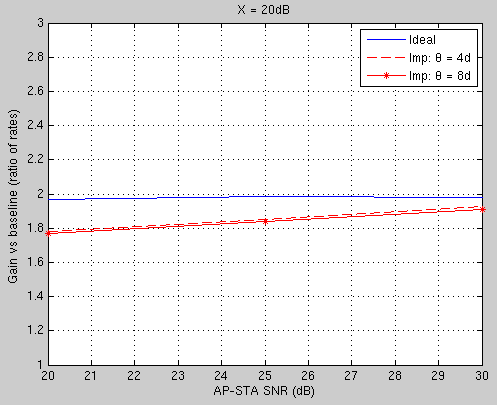 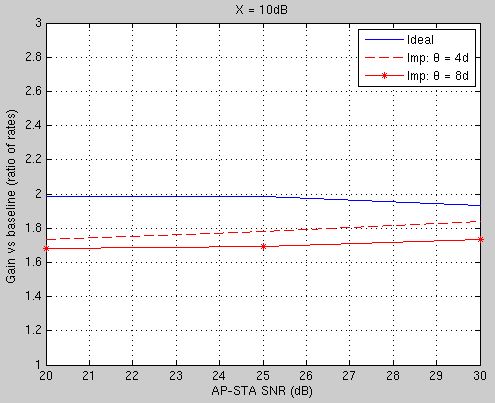 Slide 6
Ron Porat (Broadcom)
September 2019
Simulation results: 4AP
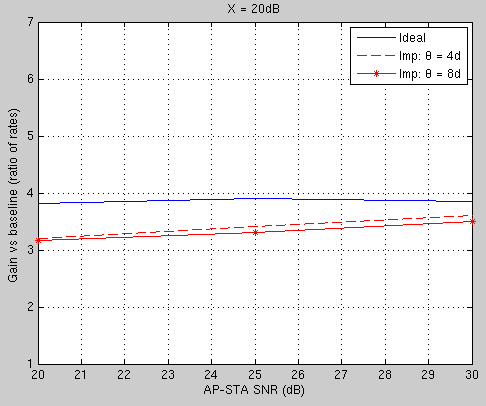 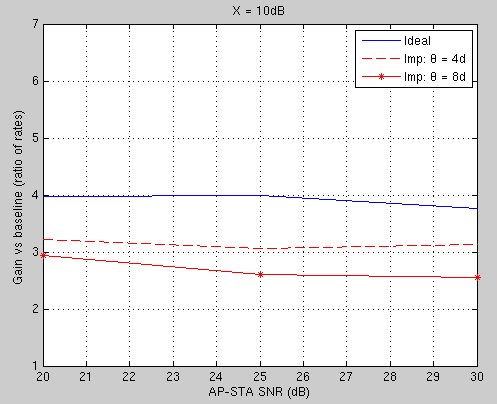 Slide 7
Ron Porat (Broadcom)
September 2019
Conclusions
As observed in [1], X=20 is insensitive to phase/timing impairments. Gains are:
2AP:  1.9
4AP:  3.5

X=10 shows an impact of 8d on performance. Gains @ 30dB SNR:
2AP:  1.85 for 4d,   1.75 for 8d
4AP:  3.15 for 4d,   2.6 for 8d

Overall even with higher phase drift and all other impairments included substantial gains with JT are still possible.
Slide 8
Ron Porat (Broadcom)
September 2019
References
“Comparison of CBF and JT,” IEEE 802.11-19/0799
“Joint Transmissions: Backhaul and Gain State Issues,” IEEE 802.11-19/1089
“Joint Beamforming Simulations,” IEEE 802.11-19/1094
“Joint Sounding for Multi-AP Systems” IEEE 802.11-19/1593
Slide 9
Ron Porat (Broadcom)